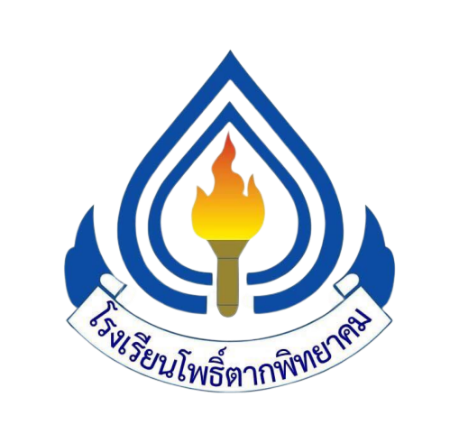 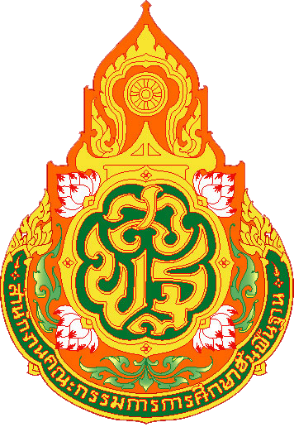 การเตรียมความพร้อม
การจัดการเรียนการสอน
โรงเรียนโพธิ์ตากพิทยาคม
สำนักงานเขตพื้นที่การศึกษามัธยมศึกษา เขต 21
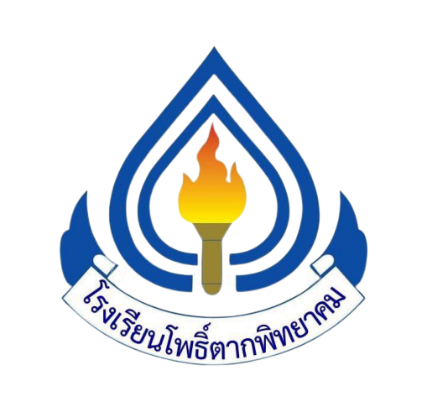 มาตรการในการจัดห้องเรียน วันเปิดเรียนวันที่ 1 กรกฎาคม 2563
จัดห้องเรียนให้มีการเว้นระยะห่างทางสังคม Social distancing  จำนวนนักเรียน ห้องละ 20-25 คน/ห้องเรียน
เว้นระยะห่างการนั่งของนักเรียน 1.5 เมตร ด้านข้างซ้าย-ขวา
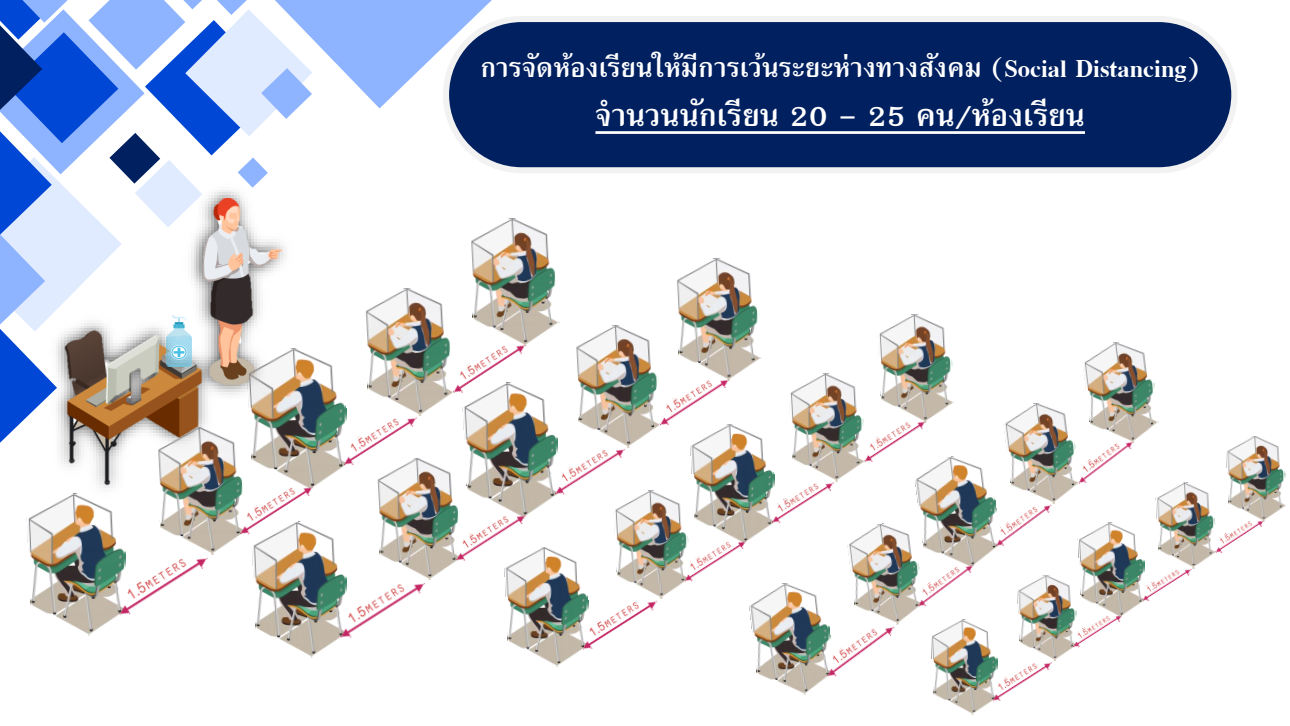 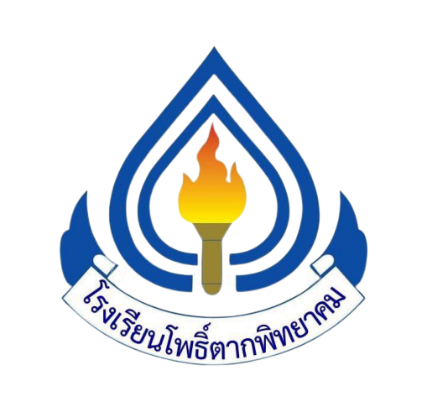 มาตรการในการจัดห้องเรียน
3.  มีแอลกอฮอล์วางไว้ที่โต๊ะครู นักเรียนที่เข้าห้องเรียนจะจัดล้างมือด้วยแอลกอฮอล์ทุกชั่วโมง

4.  ทำความสะอาดห้องเรียน ประตูหน้าต่าง ลูกบิดประตู โต๊ะเรียน เก้าอี้ทุกครั้งด้วยการฆ่าเชื้อก่อนเรียนทั้งก่อนเรียนและหลังเรียน โดยมีการบันทึกข้อมูลอย่างเคร่งครัด
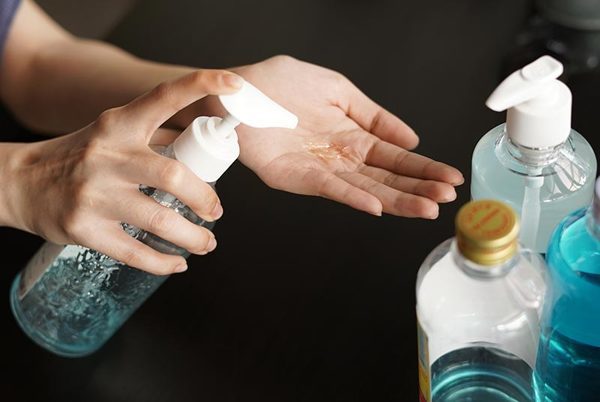 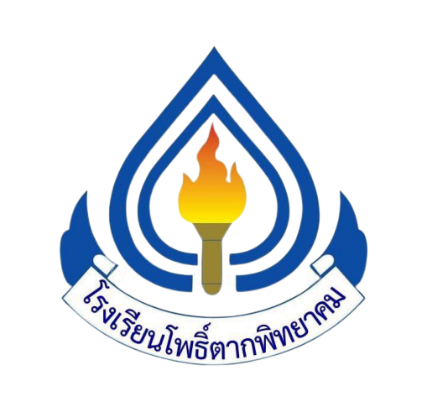 มาตรการในการจัดห้องเรียน
โรงเรียนมีการจัดการเรียนการสอนแบบปกติ การจัดการเรียนในชั้นเรียน คือ วันจันทร์-วันศุกร์ ตามตารางเรียนของโรงเรียน (On-Site)
ห้ามนักเรียนเล่นกีฬาในเวลาพักรับประทานอาหารกลางวัน และหลังเลิกเรียน
การเรียนวิชาพละศึกษาจะมีการเรียนเว้นระยะห่าง 2 เมตร และมีการออกกำลังกายอยู่กับที่ เช่น โยคะ
นักเรียนจะต้องใส่หน้ากากอนามัยตลอดเวลาขณะอยู่ในห้องเรียน
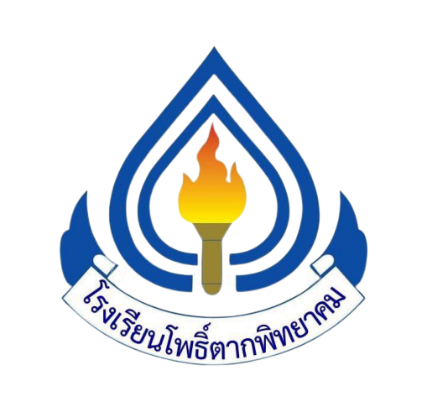 มาตรการในการจัดห้องเรียน
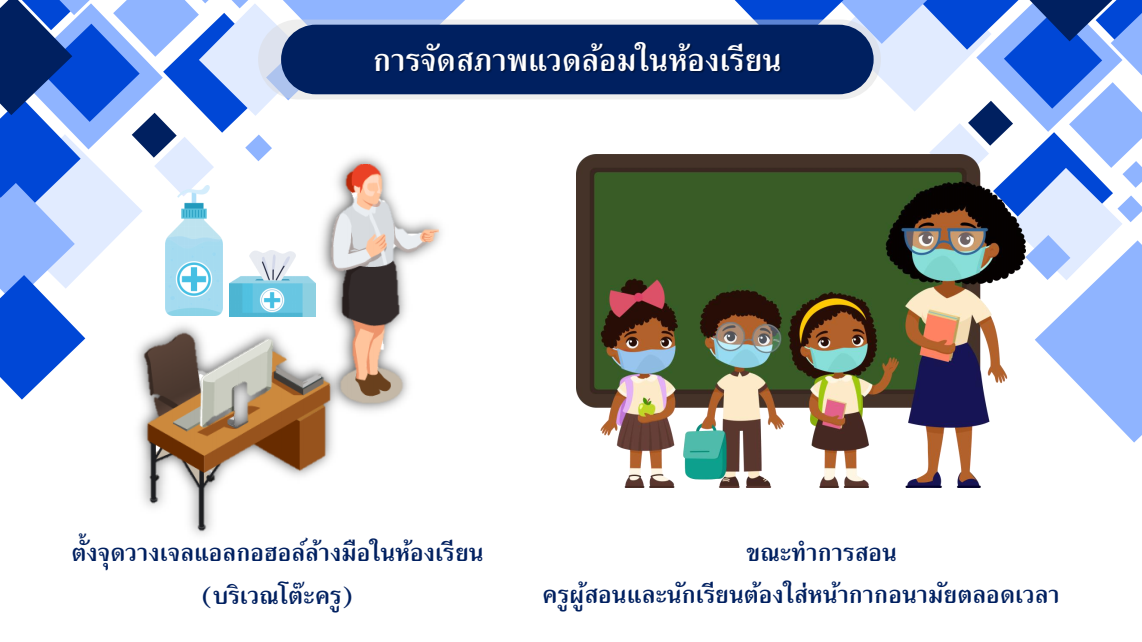 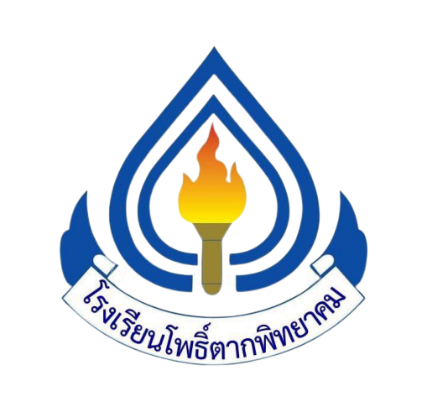 มาตรการในการจัดห้องเรียน
งดกิจกรรมทุกกิจกรรมที่มีการรวมกลุ่มของนักเรียน
จัดกิจกรรมการสอนในห้องเรียนตลอดทั้งวัน
ห้ามให้นักเรียนใช้อุปกรณ์การเรียนร่วมกัน
งดการสัมผัสร่างกายซึ่งกันและกัน
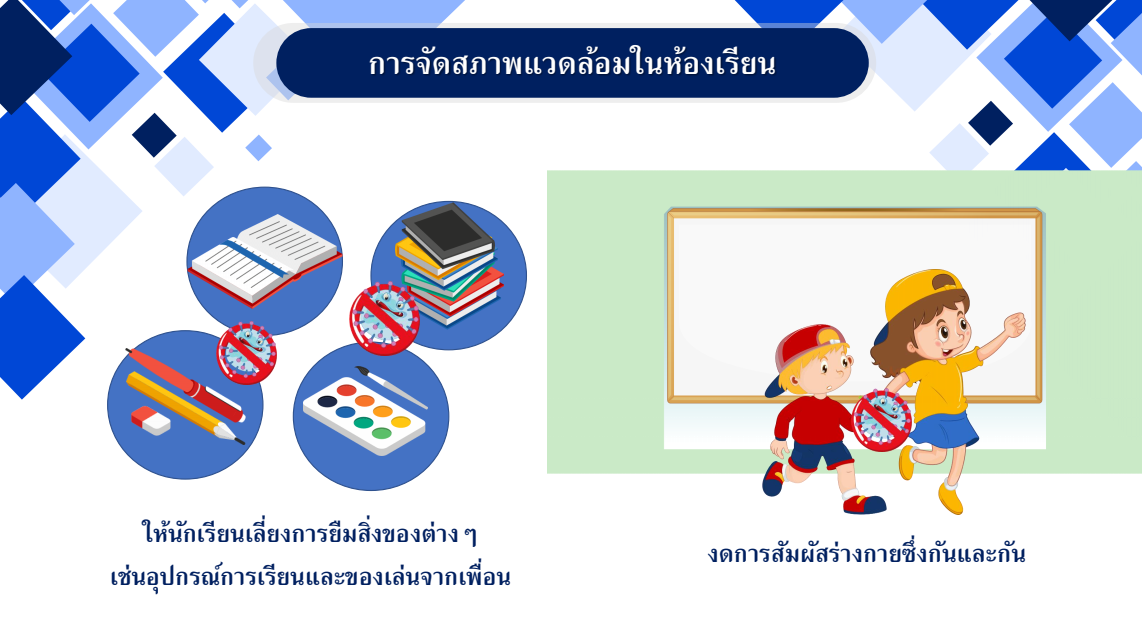 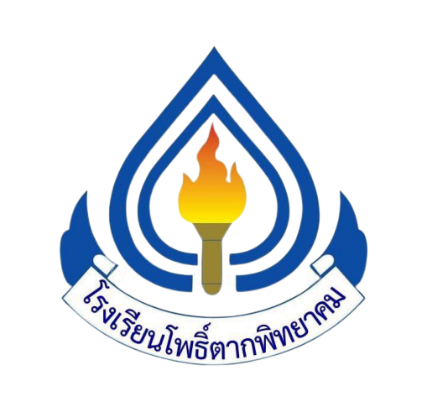 มาตรการในการจัดห้องเรียน
13.  ระเบียงหน้าห้องเรียนจัดให้มีการกำหนดที่นั่งเว้นระยะห่าง
14.  หากมีอาการไอ จาม ให้แจ้งครูทันที
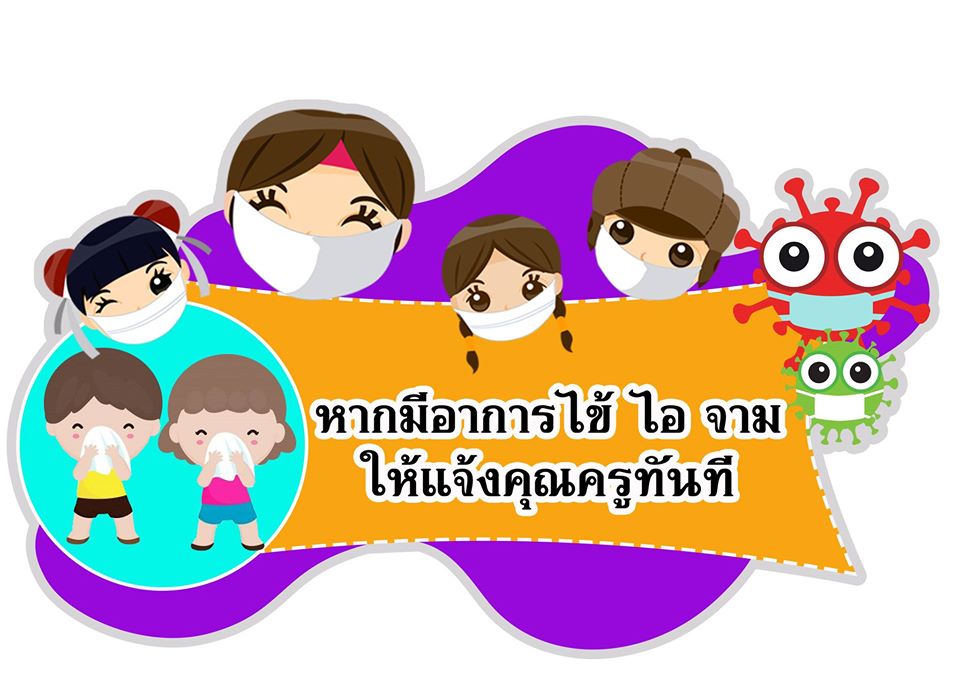 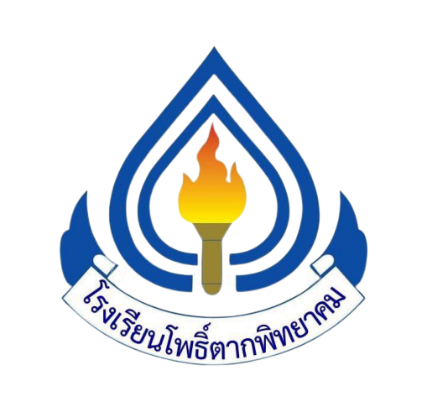 เวลาเรียนของนักเรียน
มัธยมศึกษาตอนต้น   
ภาคเช้า เรียน 3 ชั่วโมง		
		ชั่วโมงที่    1  เวลา		08.40 – 09.30 น.
			2  เวลา		09.30 – 10.20 น.
			3  เวลา 		10.20 – 11.10 น.
		พักรับประทานอาหารเวลา	11.10 – 12.10 น.
ภาคบ่าย เรียน 4 ชั่วโมง	
		ชั่วโมงที่    4  เวลา		12.10 – 13.00 น.
			5  เวลา 		13.00 – 13.50 น.
			6  เวลา		13.50 – 14.40 น.
			7  เวลา	 	14.40 – 15.30 น.
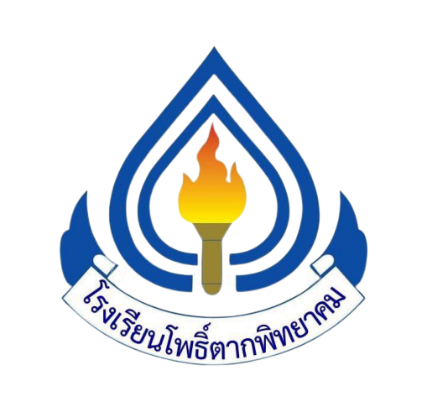 เวลาเรียนของนักเรียน
มัธยมศึกษาตอนปลาย
ภาคเช้า เรียน  4  ชั่วโมง		
		ชั่วโมงที่    1  เวลา		08.40 – 09.30 น.
			2  เวลา		09.30 – 10.20 น.
			3 เวลา 		10.20 – 11.10 น.
4  เวลา		11.10 – 12.00 น.
		พักรับประทานอาหารเวลา	12.00 – 13.00 น.
ภาคบ่าย เรียน 3 ชั่วโมง	
	ชั่วโมงที่	5  เวลา 		13.00 – 13.50 น.
			6  เวลา		13.50 – 14.40 น.
			7  เวลา 		14.40 – 15.30 น.